Canvas de diseño 
Mediación en la solución de problemas
Idioma español
Materia
Nombre del docente
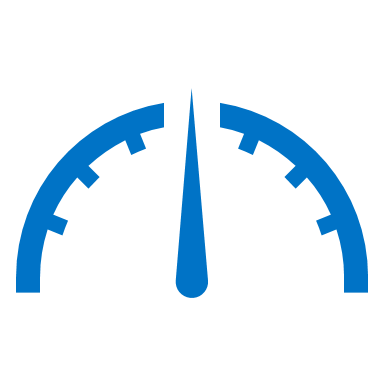 Nombre de la actividad
Semestre
Postura de alumnado A
Agenda de la sesión
Causas del conflicto
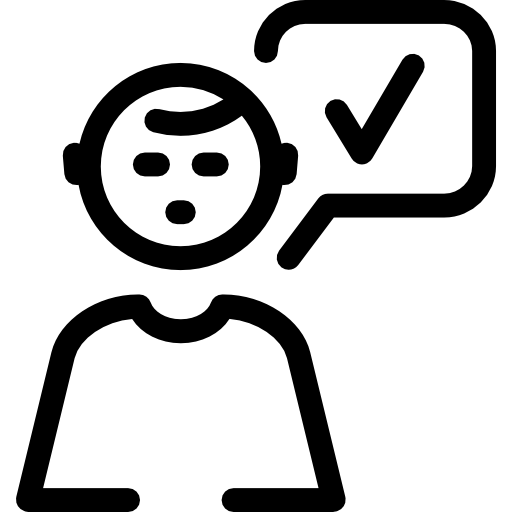 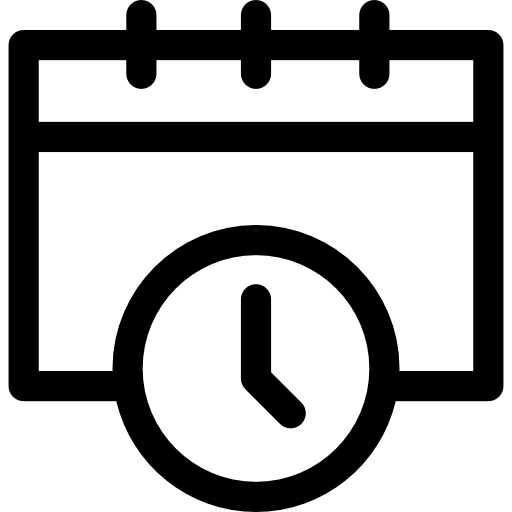 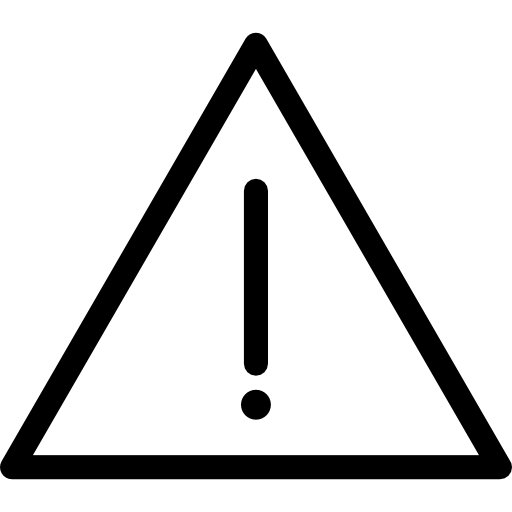 Objetivo de la mediación
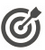 Escucha atentamente sus argumentos. Sé parcial y no emitas juicios de valor.
Discutir los asuntos en orden cronológico, así no elegiremos “el más importante”.
Descripción del reto. Debe ser una problemática real, vinculada con el entorno y que requiera soluciones concretas e innovadoras.
Qué se espera como resultado de la sesión de mediación. Es importante no confundir con el acuerdo.
4
Postura del alumnado
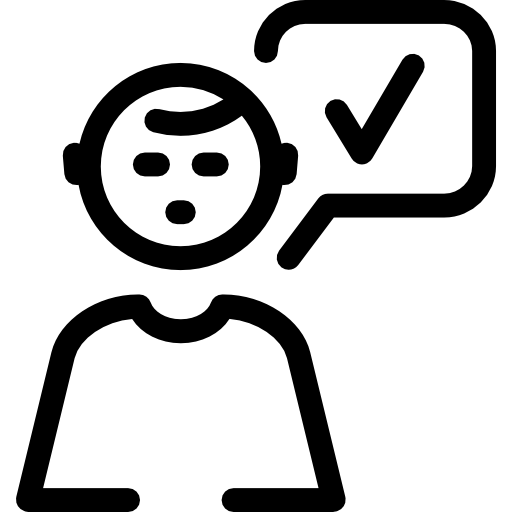 Escucha atentamente sus argumentos. Sé parcial y no emitas juicios de valor.
3
2
1
Cierre de la sesión
Acuerdos generales
Plan de acción
Seguimiento
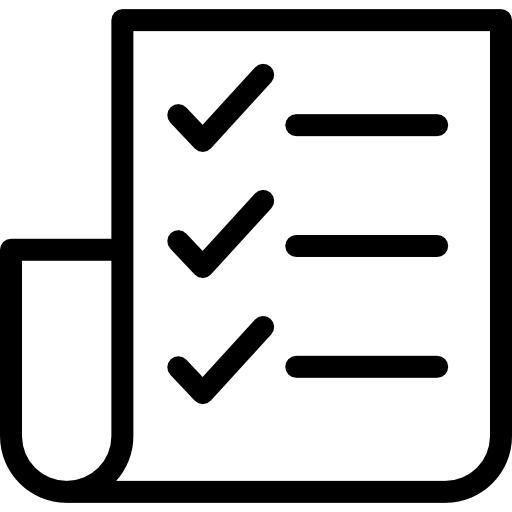 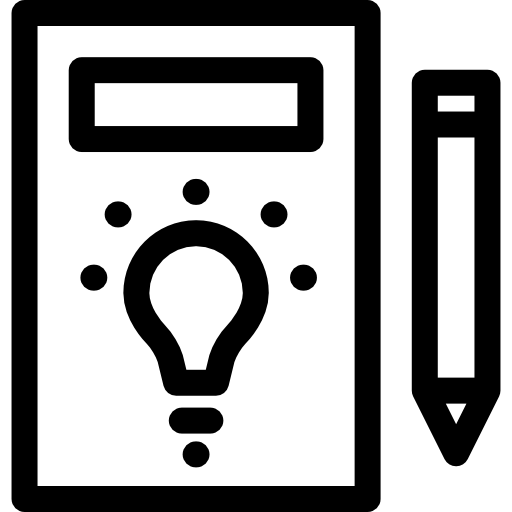 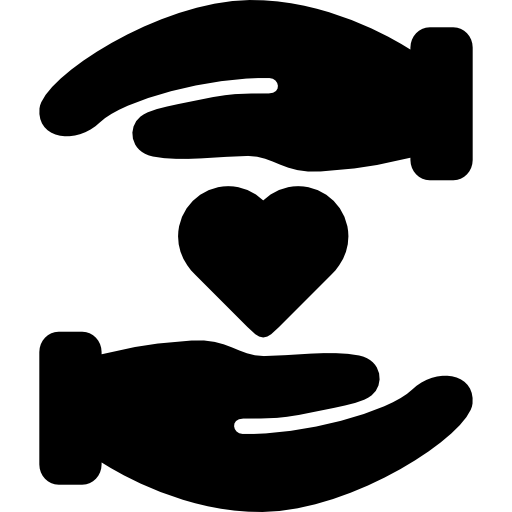 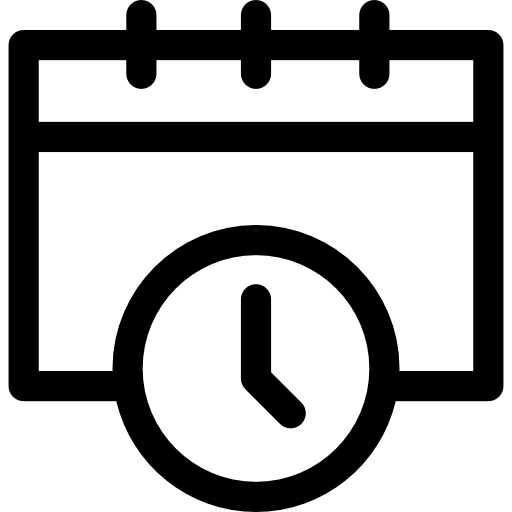 Definir el día y hora para la sesión de seguimiento y/o validación de que realmente se solucionó el conflicto.
Resalta los aspectos positivos de la sesión.
Con base en los acuerdos define un plan de acción a seguir.
Describir los acuerdos generales a los que se llegó en la sesión
5
6
7
8
Canvas de diseño 
Mediación en la solución de problemas
Idioma español
Física 2
Emilio Jiménez Méndez
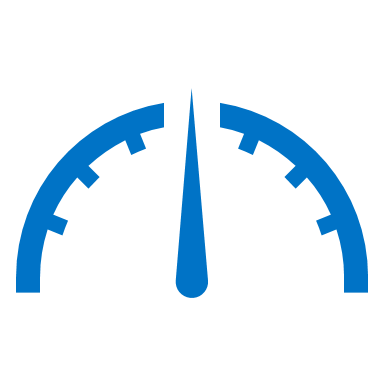 N/A
2o. semestre
Postura de alumnado A
Agenda de la sesión
Causas del conflicto
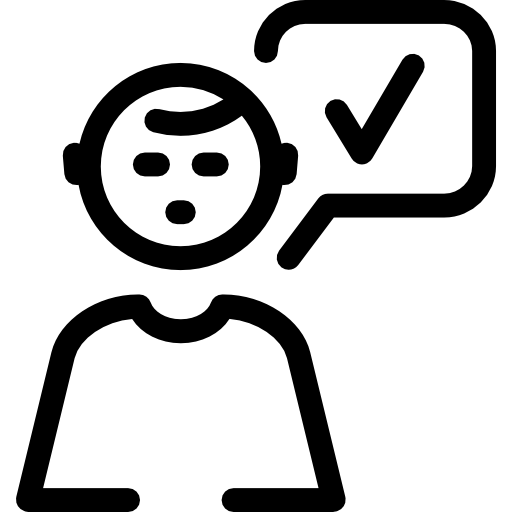 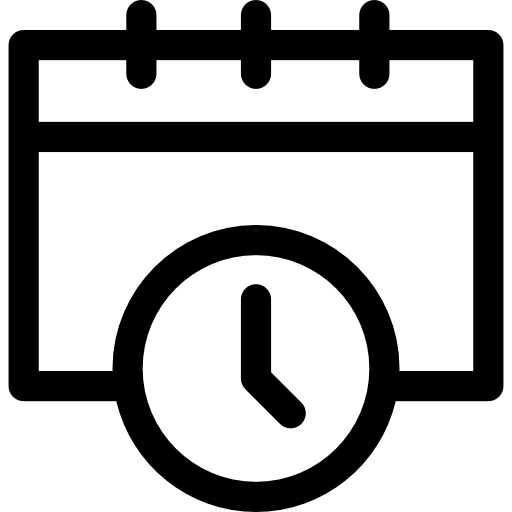 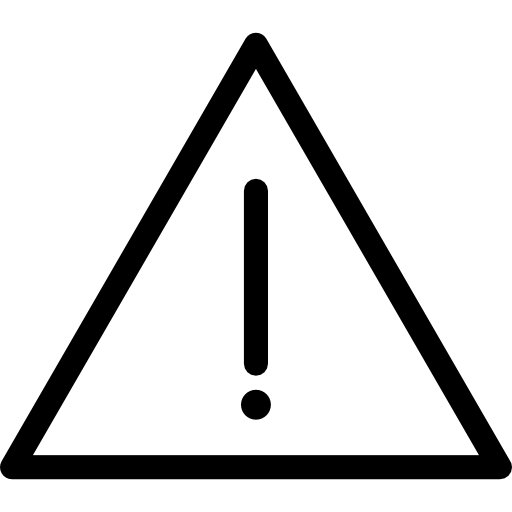 Objetivo de la mediación
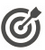 Mi compañero/a X, no entregó la parte del proyecto, hizo una propuesta individual sin considerar lo que habíamos definido en la sesión.
Plantear el conflicto de forma objetiva.
Revisar las situaciones en las que ha sucedido el conflicto.
Escuchar la postura de alumno/a X.
Escuchar la postura de alumno/a Y.
Identificar posibles acuerdos.
Elaborar y firmar un plan de acción con base en los acuerdos.
Alumno/a X no participa en los proyectos. Entrega sus actividades sin considerar las opiniones del equipo.

Alumno/a Y no escucha las opiniones y sugerencias de alumno/a X. 

Han surgido varias diferencias durante la organización de las actividades.
Qué se espera como resultado de la sesión de mediación. Es importante no confundir con el acuerdo.
Ejemplo:
Facilitar que se establezca una nueva relación entre las partes en conflicto.
Aumentar el respeto y la confianza entre estas.
Corregir percepciones e informaciones falsas que se puedan tener respecto al conflicto y/o entre los implicados en este.
Crear un marco que facilite la comunicación entre las partes y la transformación del conflicto.
4
Postura de alumnado B
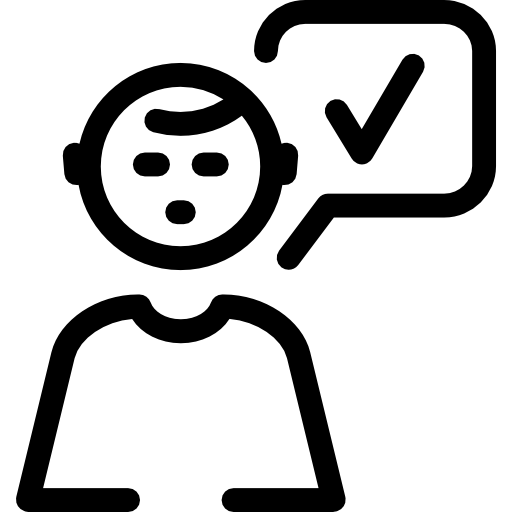 Mi compañero/a Y, no escucha mis opiniones, solamente quiere decidir y repartir actividades. Los demás están de acuerdo pero yo quiero que mis propuestas sean escuchadas.
3
2
1
Acuerdos generales
Plan de acción
Cierre de la sesión
Seguimiento
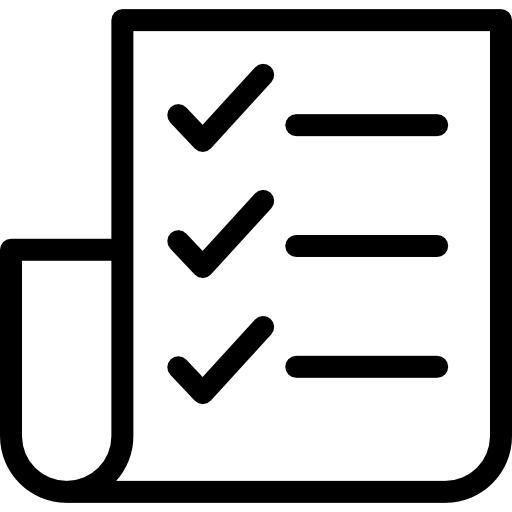 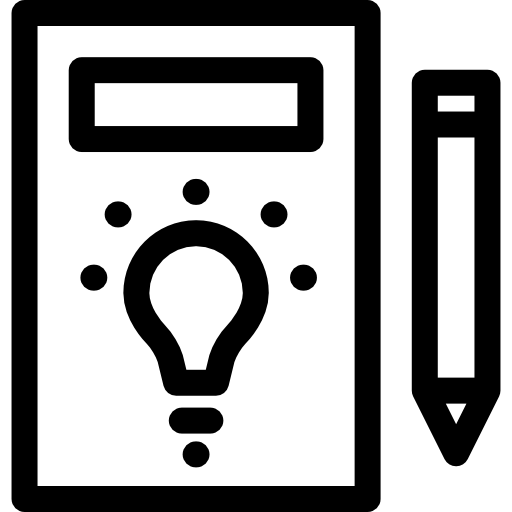 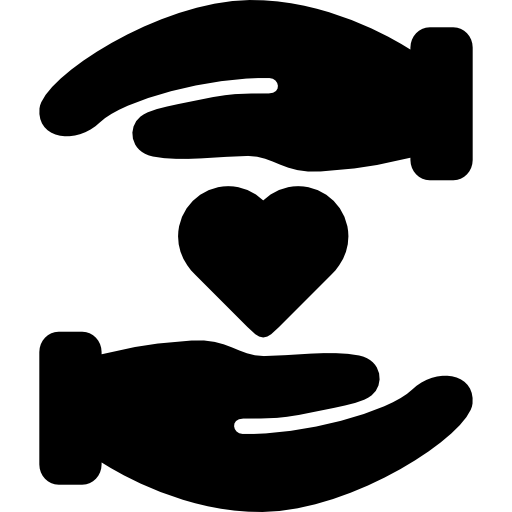 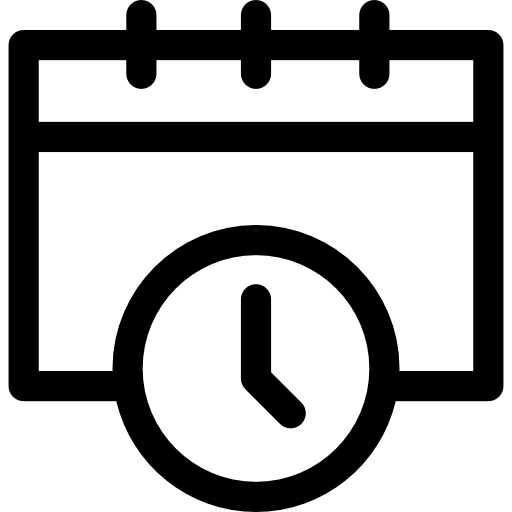 Definir el día y hora para la sesión de seguimiento y/o validación de que realmente se solucionó el conflicto.
Escuchar y respetar las ideas de todo el equipo.
Someter a votación las propuestas de los compañeros.
Respetar la decisión que sea aceptada por la mayoría.
Trabajar en colaboración, cumpliendo con las actividades asignadas.
Invitar a los compañeros y compañeras a que realicen un comentario positivo del otro integrante.
Agradecerles su apertura a la resolución de conflicto.
Terminar la sesión con un apretón de manos.
Alumno Y puede ser más flexible con las opiniones y comentarios de los compañeros.
Alumno X, puede proponer sus ideas y ser escuchado.+
Alumno X y Y aceptarán lo que la mayoría decida.
Poner a un representante que sea imparcial.
Viernes 27 de abril.
4:30 PM
Aulas 4. Salón 413

Puntos a tratar:
Avances del acuerdo.
Forma de trabajo colaborativo.
5
6
7
8
Canvas de diseño 
Mediación en la solución de problemas
Idioma español
Materia
Nombre del docente
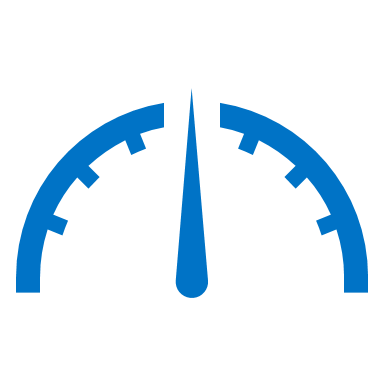 Nombre de la actividad
Semestre
Postura de alumnado A
Agenda de la sesión
Causas del conflicto
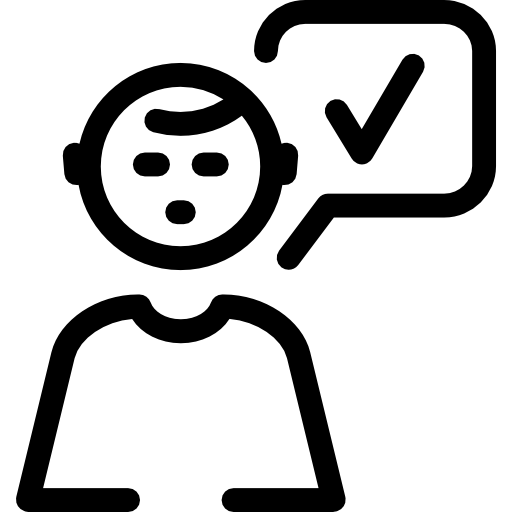 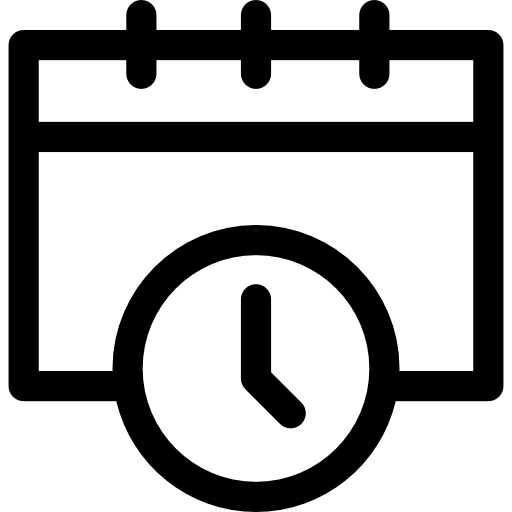 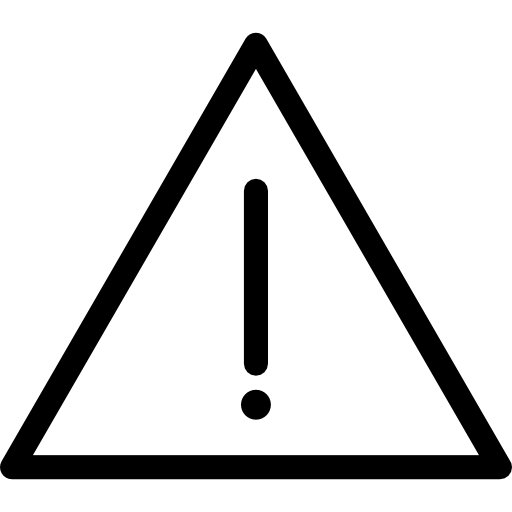 Objetivo de la mediación
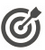 4
Postura de alumnado B
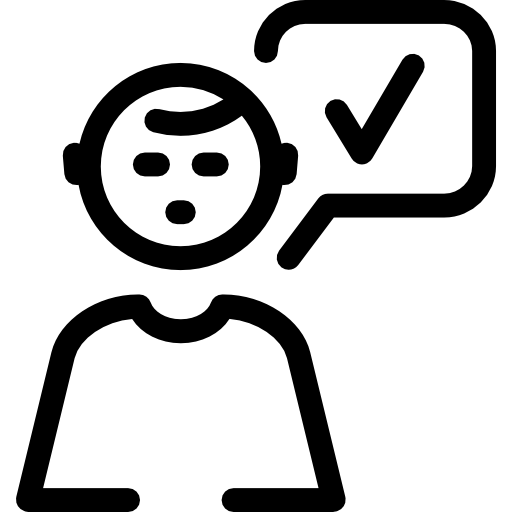 3
2
1
Acuerdos generales
Plan de acción
Cierre de la sesión
Seguimiento
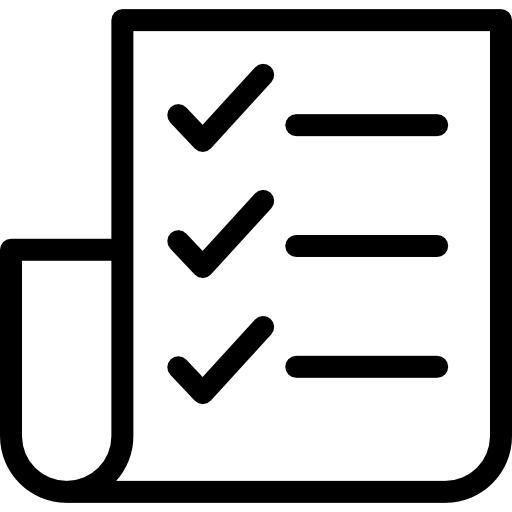 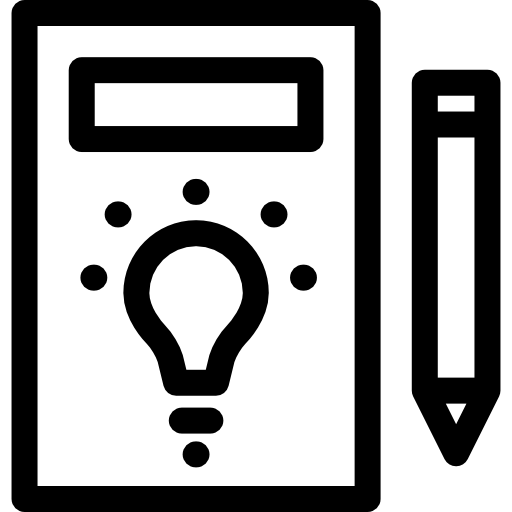 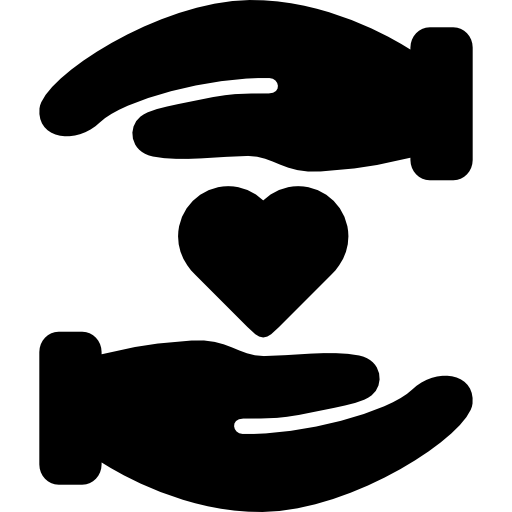 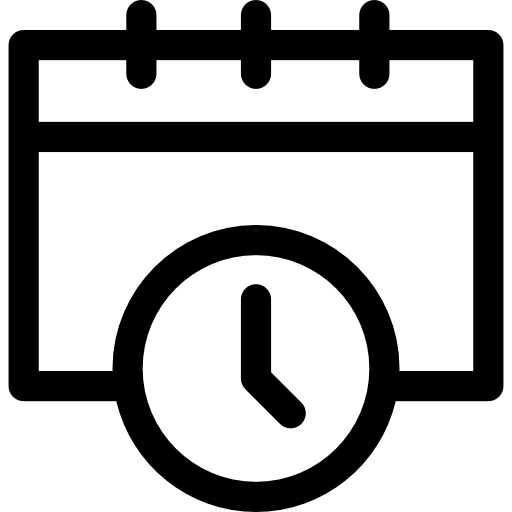 5
6
7
8